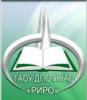 Конференция 3 «Модели и практики управления на основе результатов оценки качества образования»
Секция 3.1. Управление образовательными системами на основе результатов оценки качества образования
Результаты оценки качества образования как основадля принятия управленческих решений в рамках методического сопровождения деятельности педагогических работников автономного округа
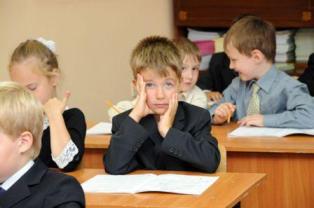 Плеханова Людмила Александровна, к.п.н, зав. кафедрой управления развитием общего образованияГАУ ДПО ЯНАО «РИРО»
г. Ярославль
26 апреля 2016 года
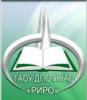 ПРОЦЕСС ПРИНЯТИЯ УПРАВЛЕНЧЕСКИХ РЕШЕНИЙ
Федеральный уровень
Региональный уровень
Муниципальный уровень
Уровень образовательной организации
Уровень учитель-ученик
Формирование программы развития ОО
Анализ состояния системы образования и тенденций ее изменения
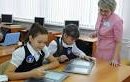 Определение образовательной траектории обучающихся, оказание необходимой помощи в обучении и поддержка педагогов
Управление качеством образования
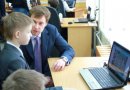 Прогнозирование развития образования
Перераспределение ресурсного обеспечения
Определение кадровой политики
Коррекция образовательных, рабочих программ
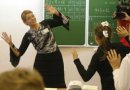 ?
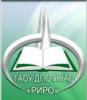 ЦИКЛОГРАММА ИССЛЕДОВАНИЙ В ЯНАО
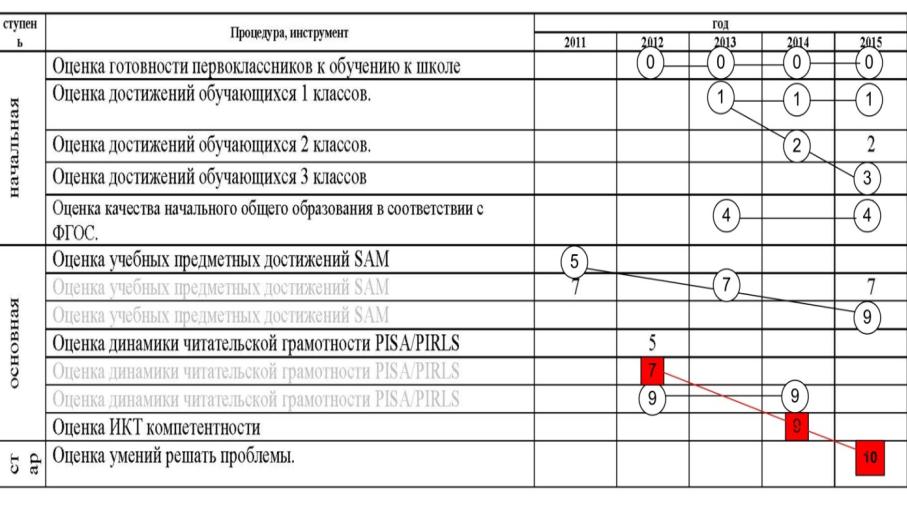 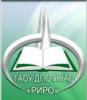 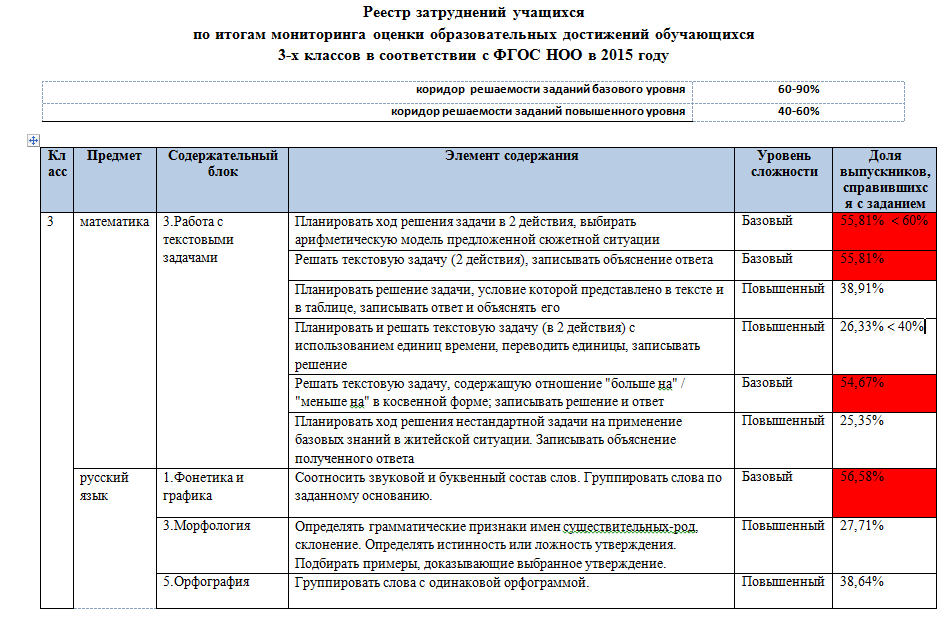 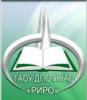 МЕТОДИЧЕСКОЕ СОПРОВОЖДЕНИЕ РСОКО
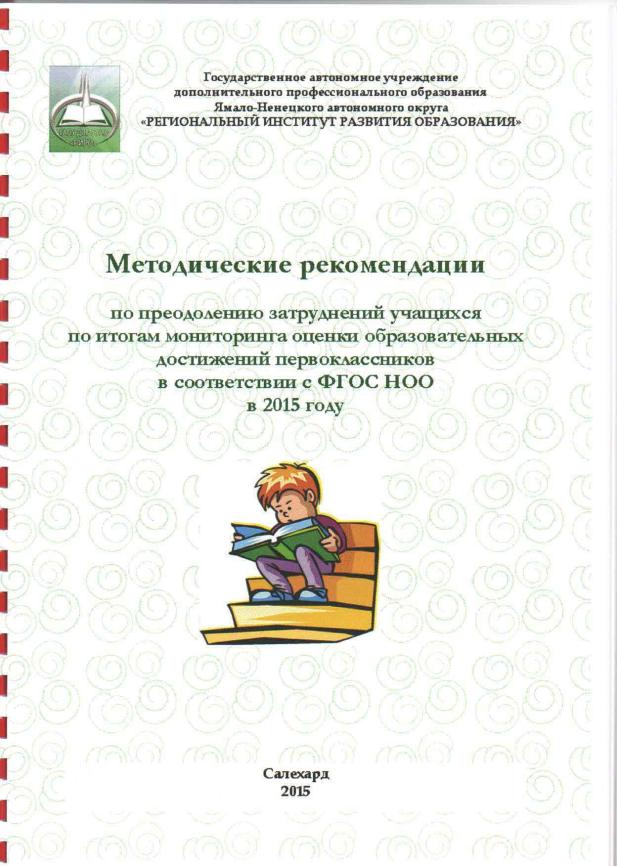 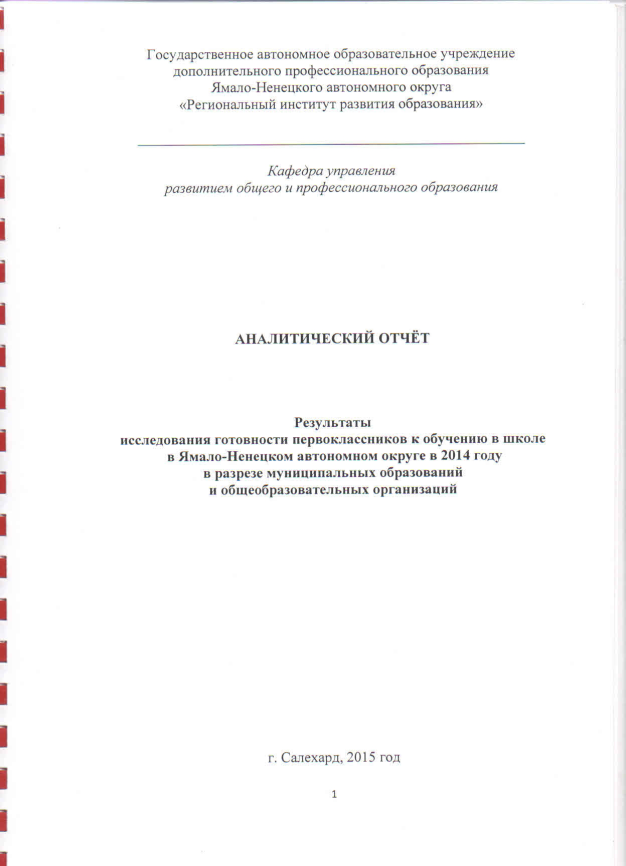 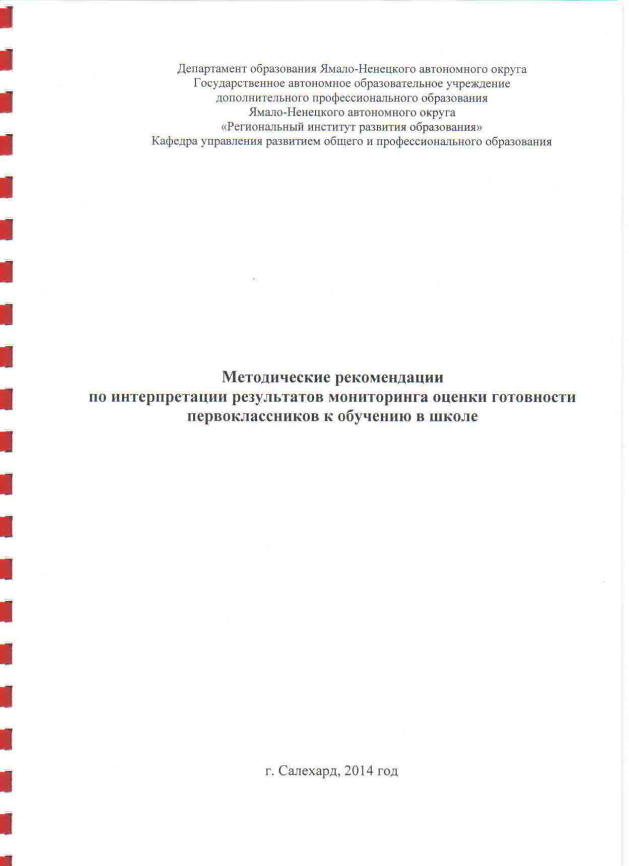 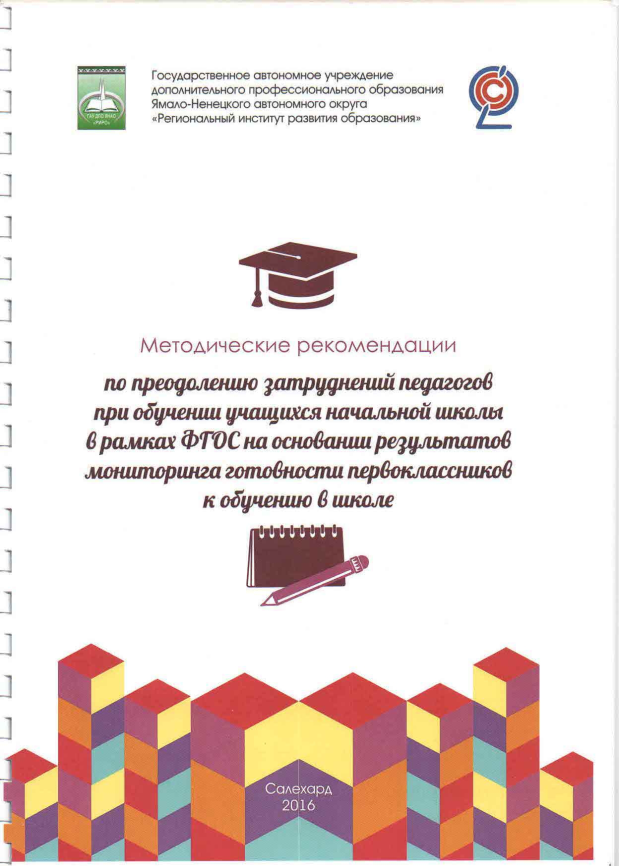 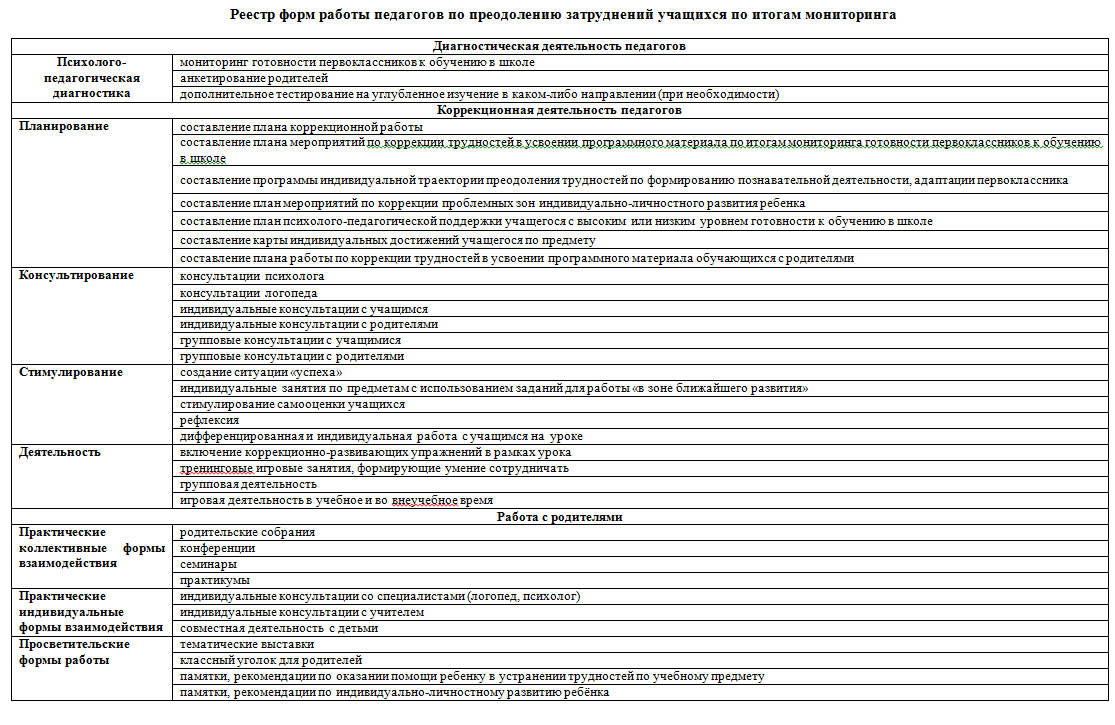 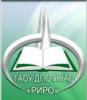 Спасибо за внимание!
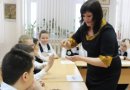 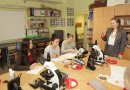 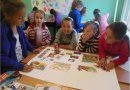 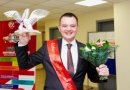